IConnecT Project Meeting
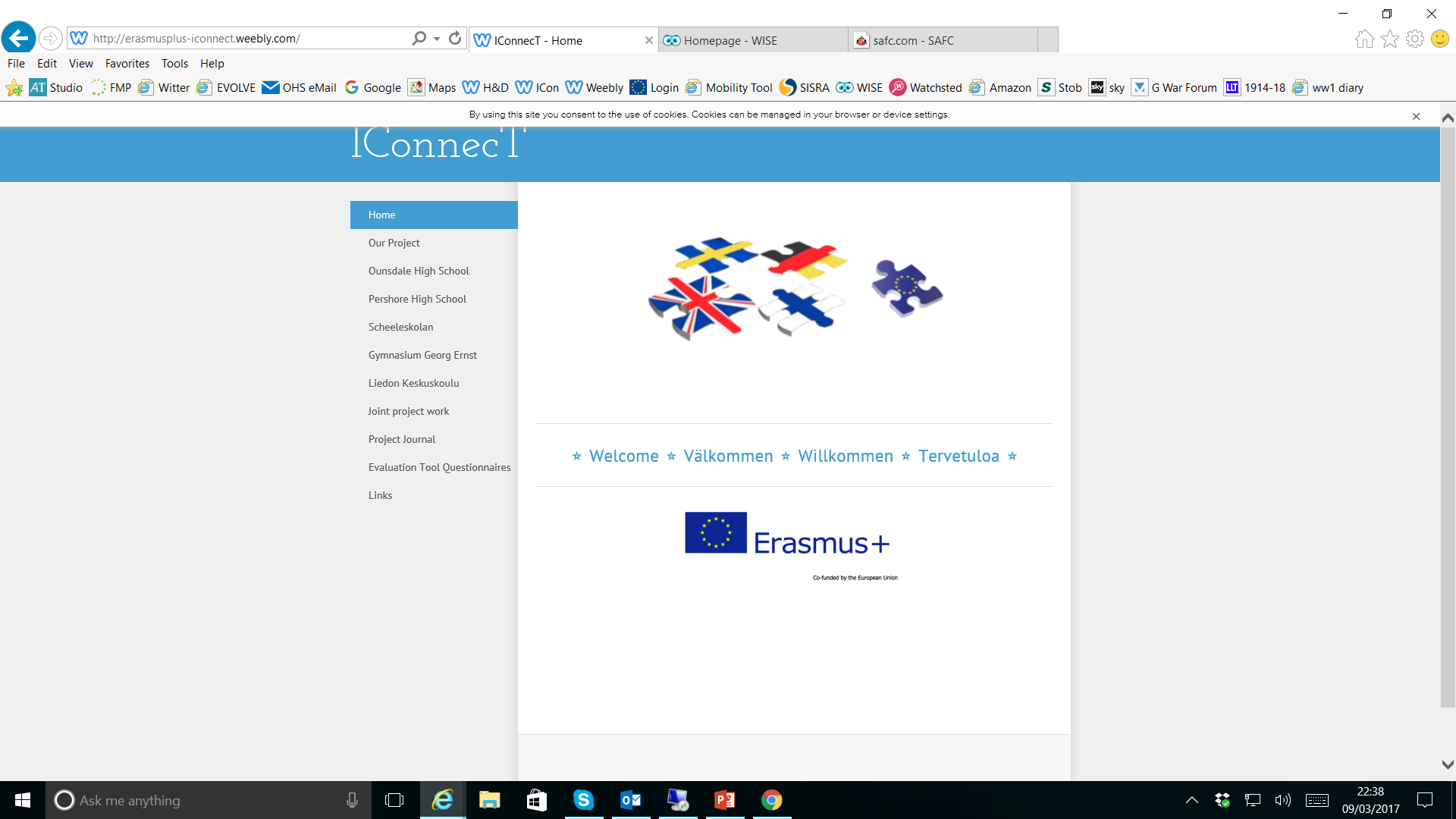 Köping, Monday 13 March to Friday 17 March
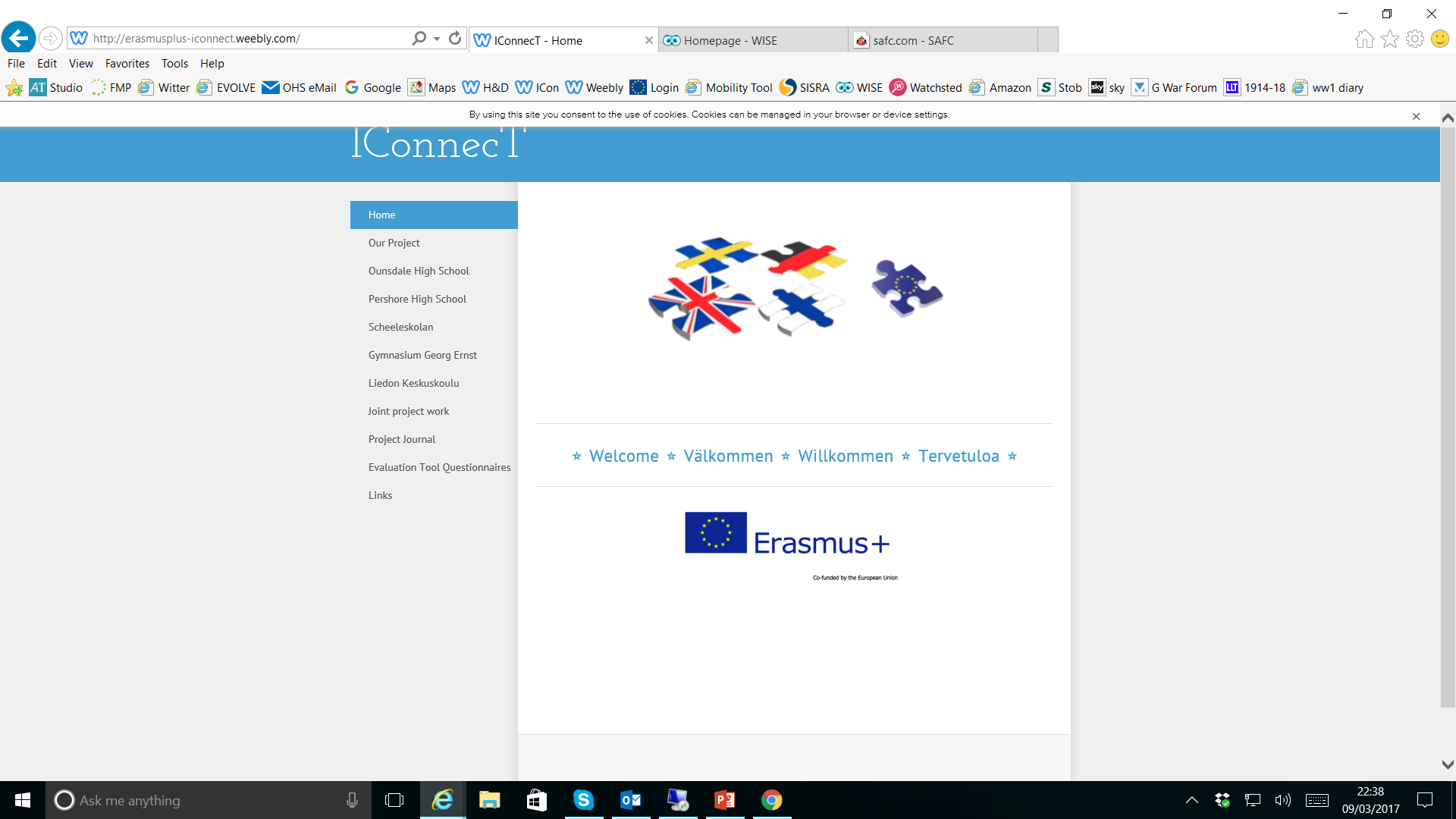 Design an Ideal European School
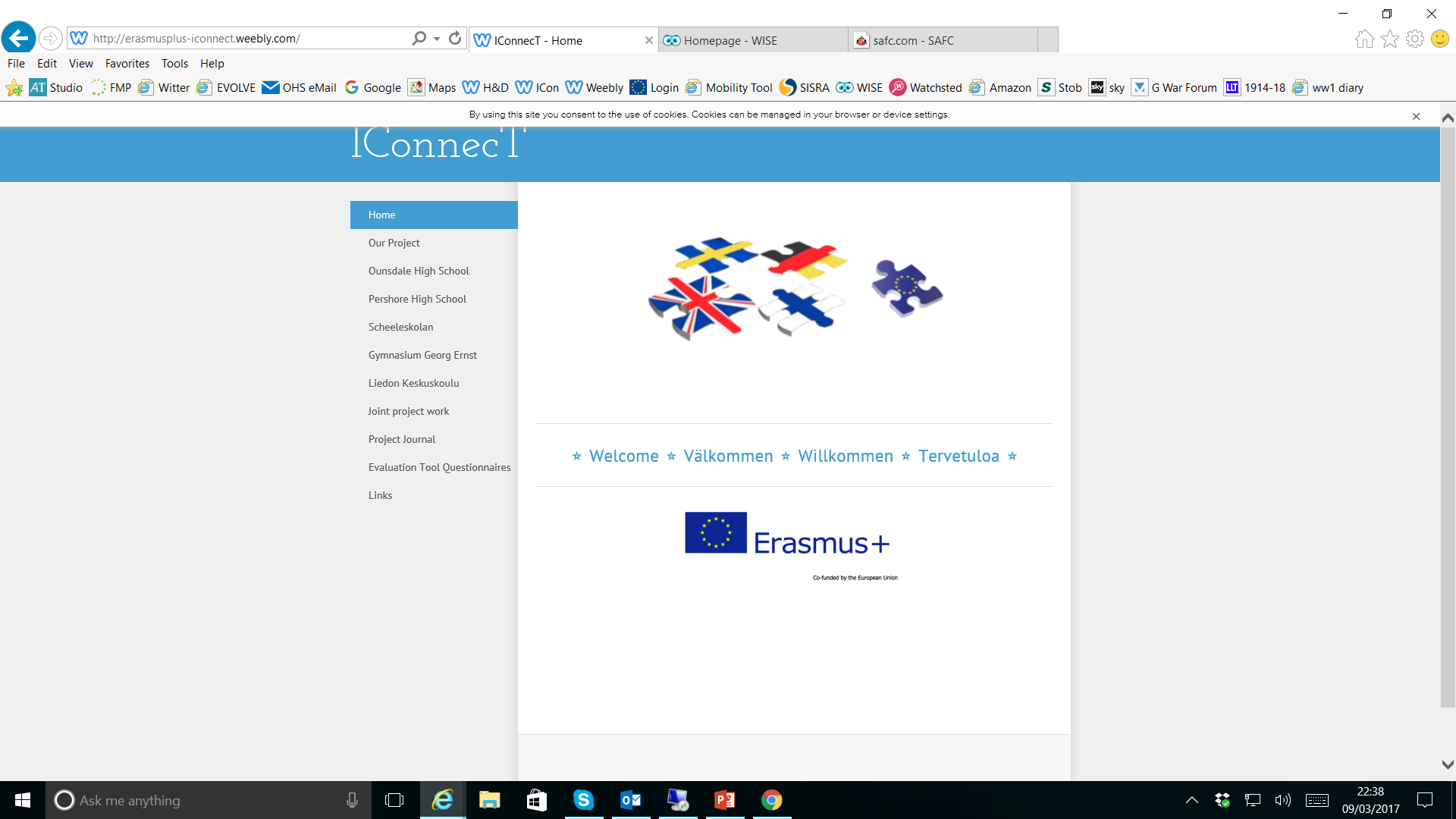 AIMS
You will discover how schools in different countries are organised and the similarities and differences between them
You will evaluate what things make for a good school which they would like to attend
You will work together to devise an ideal European school and will produce a presentation to explain this working in a foreign language
Presentations – Monday morning
Task 1
All guest students to deliver a PowerPoint presentation in called “my school” (10-15 minutes). 
The presentations will cover: 
a.	Times of day
b.	Term dates (e.g. to show how long /when holidays are)
c.	The timetable of the guest students (so we can see what lessons and for how long)
d.	A picture of a MFL classroom – e.g. what equipment is available
e.	Info about the canteen e.g. what the menu was on a typical day
f.	Sports facilities
g.	Other facilities of interest
h.	What the students wear for every day and for PE
i.	Extra curricular trips and activities
j.	Anything else of interest
Question and answers after each presentation
During each presentation write down 3 thing about each school. This could be:
What you like about the school (what you would like to have in your school)
What you don’t like about the school (what you would not want to see in your school)
During each presentation write down 3 thing about each school. This could be:
What you like about the school (what you would like to have in your school)
What you don’t like about the school (what you would not want to see in your school)
Share ideas on likes and dislikes
When groups are needed on Monday - Wednesday, you will work in mixed country groups:
Phoebe + Emilia + Tiba 
Daisy + Susanna + Wilma 
Edan + Maximilian + Daniel 
Joshua + Mikael + Albin 

 (at Surahammar there will be only 2 swedish students)

Groups will change on Thursday and Friday to accommodate the different languages you will be working in
Tuesday who will do PE?
Monday afternoon
Aim for the week:
To investigate 2 different Swedish schools and then use all the information gathered from the Task 1 presentations and the Swedish schools to describe an ideal European school
Monday afternoon task (Task 2)

Discuss what you need to look for when visiting lessons – and brainstorm/ share ideas
Devise different interview questions for Headteacher/deputy headteachers, students, teachers. 
Devise a form to record what you learn
Discuss plan for Tuesday
TASK 3  - Tuesday all day
You will 
•	Visit lessons, preferably lessons where language will not be an issue such as Maths, PE, MFL, Computing (ICT)
•	Interview students of different ages
•	Interview teachers including the headteacher
•	Investigate the canteen – eg typical menus for the week
•	Discover what sports and other facilities there are
•	Discuss extra curricular opportunities and trips etc.,.
For some of this you will to be all together and sometimes you will be in groups
TASK 4 - Wednesday all day
Similar to task 3 but in Surahammar; programme planned by staff at that school
Groups different because only 2 Köping students
You will 
•	Visit lessons, preferably lessons where language will not be an issue such as Maths, PE, MFL, Computing (ICT)
•	Interview students of different ages
•	Interview teachers including the headteacher
•	Investigate the canteen – eg typical menus for the week
•	Discover what sports and other facilities there are
•	Discuss extra curricular opportunities and trips etc.,.
For some of this you will to be all together and sometimes you will be in groups
TASK 5 – Thursday am	

•	Learning Swedish - Swedish Students (who don’t have to do the presentations about their school) teach the guests some basic Swedish.  The Finnish students can help with this.

 This will last about 60-90 minutes and should cover basic introductions vocab plus whatever else the students would like to teach.
TASK 6 – Thursday late morning

Summarise what learned in the 2 schools and from the initial presentations – eg each group to explain the 3 things they like the best and the things they least like
Discussion about what makes an ideal European school 

Planning – students to 
decide who is going to write about which element of their ideal European school OR if they are going to do a joint presentation which covers the same content but in 3 different languages – English, French, Spanish
They should plan to include all of the elements from task 1 plus anything else. 
Choose a name for their school
Decide what format their work will take given that it is for a live presentation but also to be sent to other people and will be in different languages and given what IT is available
Decide who their presentation should be sent to when complete (European Commissioner for Education, Ministers for Education in each country, local MPs and MEPs, Headteachers of each school etc etc etc
Groups will change on Thursday and Friday to accommodate the different languages you will be working in
Groups will change on Thursday and Friday to accommodate the different languages you will be working in
TASK 7 – Thursday afternoon and Friday morning
Creating - students to work on the different elements of the Ideal European school.  You must work in a foreign language
TASK 8 – Friday afternoon
Finalising, and presenting your ideal European school to the whole group plus other important people.
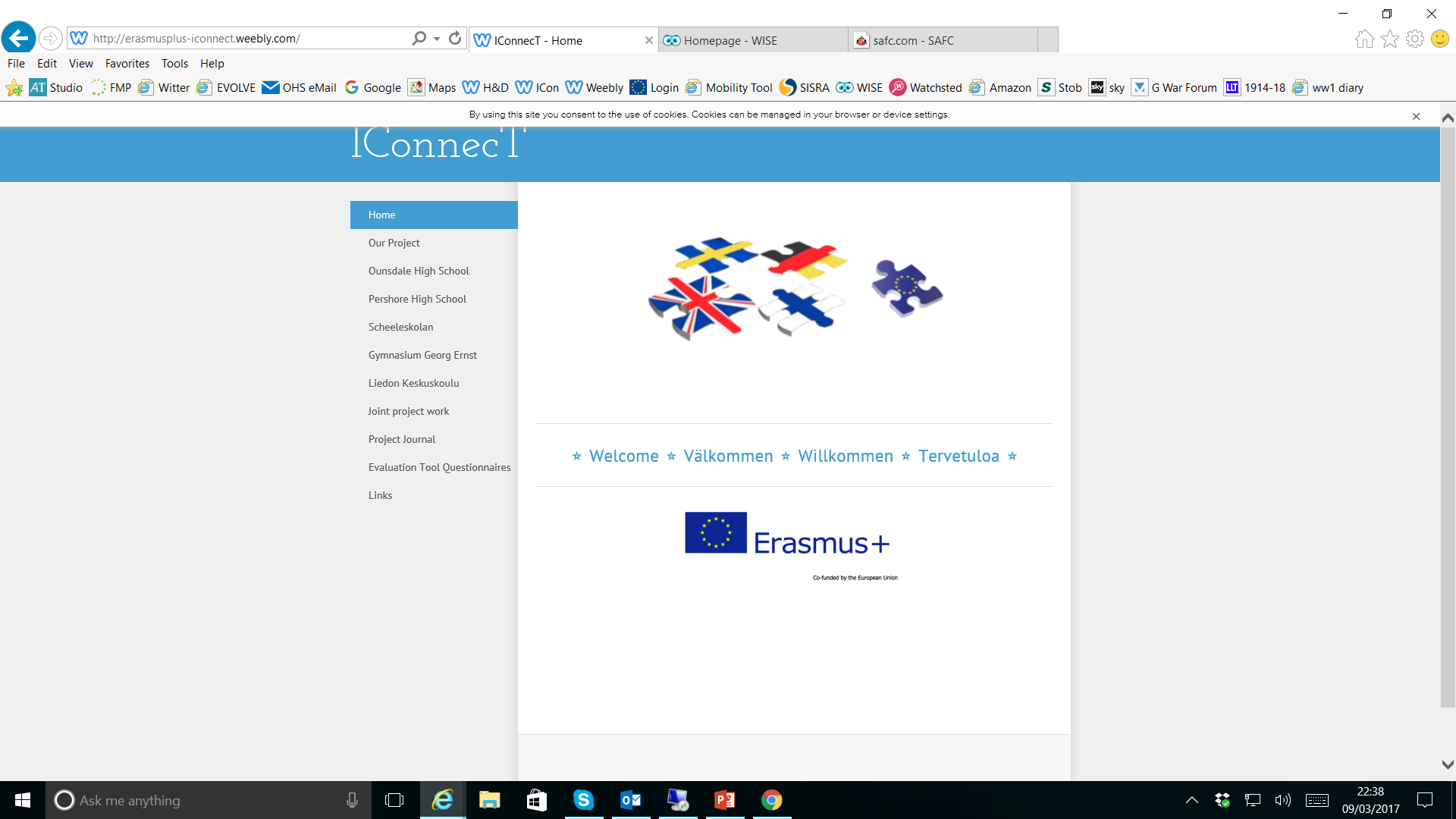 Coming soon - a report of the meeting!
Visit the IConnecT Project Blog
http://erasmusplus-iconnect.weebly.com